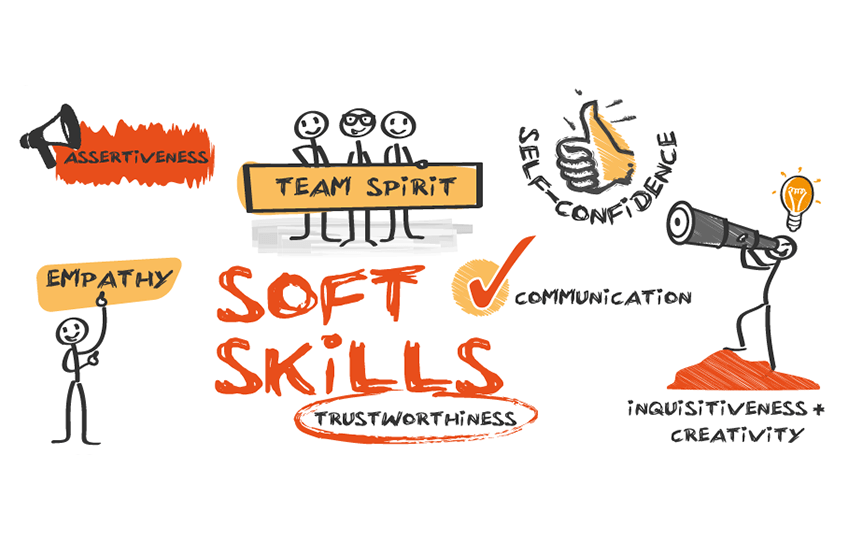 Формування «soft skills» сучасного педагога:  особистісно-професійний практикум
МЕТА ВИКЛАДАННЯ ДИСЦИПЛІНИ
Метою викладання дисципліни «Формування «soft skills» сучасного педагога: особистісно-професійний практикум» є: формування професійної компетентності майбутніх педагогів щодо здійснення ефективної організації освітнього процесу на основі розвитку гнучких навичок (soft skills), що допомагають реалізовувати власні життєві плани та досягати життєві цілі, побудувати кар'єру, ефективно реагувати на нові виклики. Навички 21 століття допомагають людині зробити життя ефективним, цікавим, комфортним, займатись власним навчанням та саморозвитком.
Завдання:
знання та розуміння сутності гнучких навичок
(soft skills) педагогів;
1
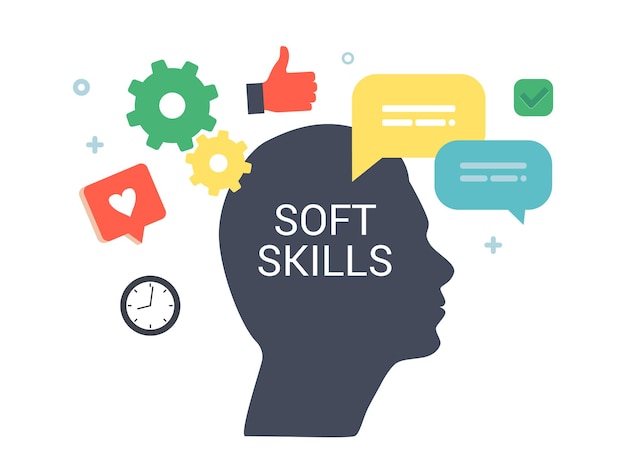 сприяння формуванню основних навичок 21 століття 
(«soft-skills»): критичного мислення, лідерських якостей, креативності, спілкування, співробітництва, які сприятимуть ефективній роботі з різними сучасними джерелами інформації, її критичному аналізу та осмисленню;
2
розвиток уміння планувати стратегію самовиховання, самостійно визначати та критично оцінювати особисті цілі та мотиви; уміння раціонально використовувати час, успішно створювати, працювати у команді, бути її лідером.
3
Література
До зустрічі на заняттях!
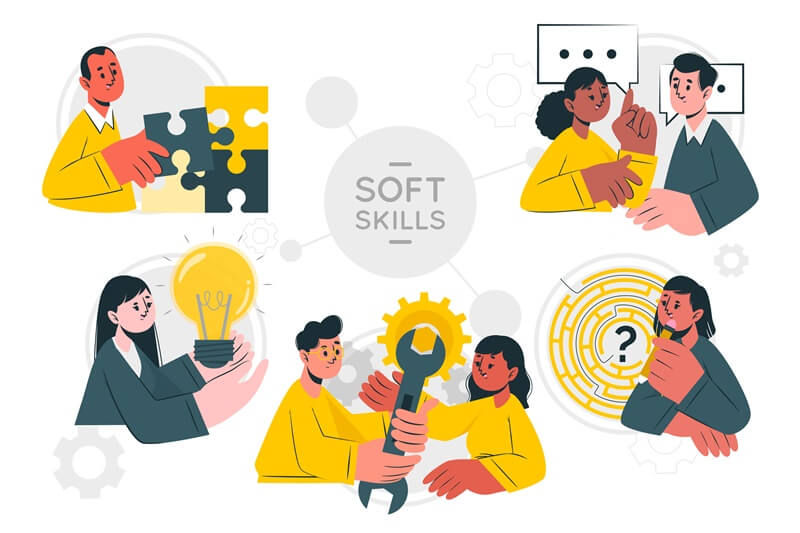